工业工具商务矢量图标合集
工业工具
矢量图标合集
工业工具
矢量图标合集
商务
图标元素
商务
图标元素
使用方法
1.取消组合
3.调整大小
2.填充颜色
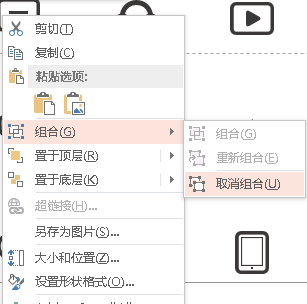 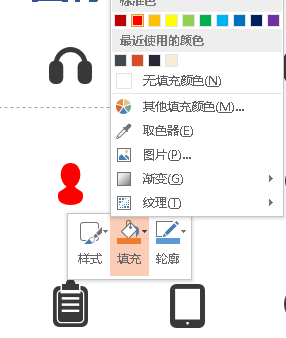 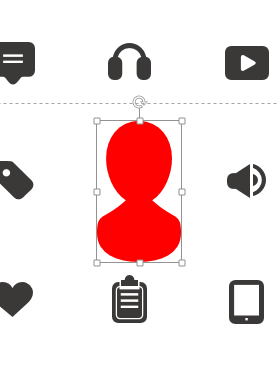 选择您要用到的图标单击右键选择“取消组合”
拖动控制框调整大小
右键单击您要使用的图标选择“填充”，选择任意颜色